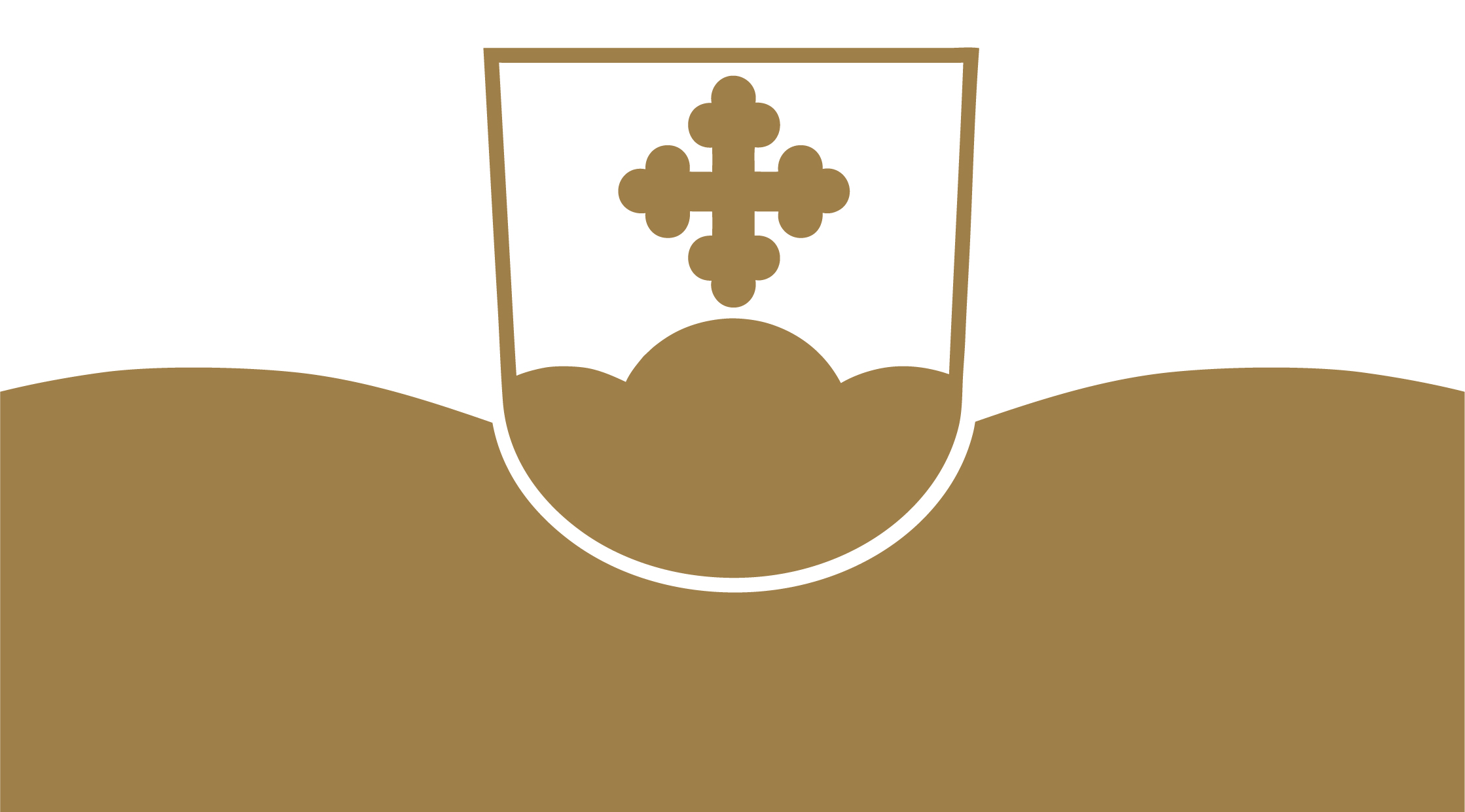 KUOPION HIIPPAKUNTA
20.12.2018
Jumalanpalveluskysely
Vastaajia 48
2. Mikä on seurakuntasi jäsenmäärä?
3. Seurakunnassamme vietetään messua
Lisätietoa kysymykseen 3
5. Seurakunnassamme vietetään viikkomessua
6. Valitse ne kirkkovuoden kiertoon liittyvät jumalanpalvelukset, joita seurakunnassanne vietetään.
7. Halutessasi voit antaa tässä lisätietoja kysymykseen 6.
8. Seurakuntamme kirkossa/kirkoissa on kirkkosalissa järjestetty lapsille oma tilansa
9. Jos vastasit edelliseen kysymykseen kyllä, niin kuvaile tarkemmin, miten lapset on huomioitu tässä tilassa/näissä tiloissa?
20.12.2018
9. Jos vastasit edelliseen kysymykseen kyllä, niin kuvaile tarkemmin, miten lapset on huomioitu tässä tilassa/näissä tiloissa? …jatkuu
10. Kuinka usein jumalanpalvelusten valmistelussa ja toteutuksessa on mukana seurakuntalaisia
11. Miten usein muut työntekijäryhmät osallistuvat messun valmisteluun ja toteutukseen työtehtävänä. (poislukien papit, kanttorit ja suntiot)?
12. Kuinka usein jumalanpalvelusten valmistelussa ja toteutuksessa on mukana lapsia?
13. Perhejumalanpalvelus on sellainen, jossa lapset on huomioitu erityisellä tavalla. Miten usein seurakuntanne kirkossa/kirkoissa vietetään tällaista sunnuntain pääjumalanpalveluksena?
14. Kirkkokäsikirjan ohjeen mukaan seurakuntalaisille varataan mahdollisuus yksityiseen sielunhoitoon tai rippiin ennen messua tai sen jälkeen. Tämä mahdollisuus toteutetaan seurakuntamme kirkoissa
15. Seurakunta lukee messuun kuuluvan synnintunnustuksen yhteen ääneen
16. Käytetäänkö seurakunnassasi yhteisen synnintunnustuksen jälkeen yhteistä kiitosrukousta?
17. Seurakuntamme messussa/messuissa käytetään Raamatun lukukappaleiden lukemiseen liittyviä vastaussanoja
18. Seurakunnan  esirukoukseen liitetään seurakunnan vastaussanat (virren säe, rukoushuokaus, hiljaisuus tms.)
19. Onko seurakunnassa sovittu yhteiset käytännöt ehtoollisen viettämisestä?
20. Milloin ehtoollisella avustavat tavallisimmin tulevat alttarille?
21. Seurakunnassamme on tavallista, että lapset nauttivat ehtoollisen
22. Seurakunnassamme on selkeä ohjeistus lasten ehtoolliselle osallistumisesta
23. Jos vastasit edelliseen kysymykseen kyllä, niin kuvaile  tarkemmin millainen ohjeistus on.
23. Jos vastasit edelliseen kysymykseen kyllä, niin kuvaile  tarkemmin millainen ohjeistus on.
24. Piispainkokous antoi 2017 ohjeen, millä edellytyksellä ehtoollinen voidaan jakaa yksittäistapauksessa kristilliseen, ei-luterilaiseen kirkkokuntaan kuuluvalle kristitylle (ns. ehtoollisvieraanvaraisuus). Tämä ohje on käyty läpi papiston kesken ja sitä sovelletaan seurakunnassamme
25. Piispainkokouksen hyväksymässä Jumalanpalveluksen oppaassa annetaan ohje, jonka mukaan toimitaan, jos siunatut ehtoollisleivät ja/tai ehtoollisviini loppuvat kesken jakamisen (ns. jälkikonsekraatio). Tämä ohje on käyty läpi papiston kesken ja sitä sovelletaan seurakunnassamme
26. Piispainkokouksen hyväksymän Jumalanpalveluksen oppaan mukaan tulee pyrkiä siihen, että siunatut ehtoollisaineet käytetään loppuun ehtoollisen aikana. Jos elementtejä jää paljon yli, ne voidaan säilyttää eri astiassa myöhempää käyttöä varten (ns. jälkikäsittely). Tämä ohje on käyty läpi papiston kesken ja sitä sovelletaan seurakunnassamme.
27. Seurakunnassamme rippikoululaiset käyvät ehtoollisopetusta saatuaan ehtoollisella ennen konfirmaatiota
28. Liitetäänkö ehtoollisrukoukseen seurakunnan vastauslaulu "Me julistamme hänen kuolemaansa, me todistamme hänen ylösnousemustaan"...?
29. Miten jumalanpalvelusta on kehitetty seurakunnassamme viimeisen viiden vuoden aikana?
29. Miten jumalanpalvelusta on kehitetty seurakunnassamme viimeisen viiden vuoden aikana?...jatkuu
29. Miten jumalanpalvelusta on kehitetty seurakunnassamme viimeisen viiden vuoden aikana?...jatkuu
29. Miten jumalanpalvelusta on kehitetty seurakunnassamme viimeisen viiden vuoden aikana?...jatkuu
30. Jumalanpalveluskasvatuksella tarkoitetaan kaikille ikäluokille suunnattua opetusta siitä, mitä jumalanpalvelus on ja miten sitä vietetään. Osana projektia keräämme toimivia keinoja jumalanpalveluskasvatuksen kehittämiseen. Mitkä ovat mielestäsi toimivia keinoja?
30. Jumalanpalveluskasvatuksella tarkoitetaan kaikille ikäluokille suunnattua opetusta siitä, mitä jumalanpalvelus on ja miten sitä vietetään. Osana projektia keräämme toimivia keinoja jumalanpalveluskasvatuksen kehittämiseen. Mitkä ovat mielestäsi toimivia keinoja? …jatkuu
20.12.2018
30. Jumalanpalveluskasvatuksella tarkoitetaan kaikille ikäluokille suunnattua opetusta siitä, mitä jumalanpalvelus on ja miten sitä vietetään. Osana projektia keräämme toimivia keinoja jumalanpalveluskasvatuksen kehittämiseen. Mitkä ovat mielestäsi toimivia keinoja? …jatkuu
31. Millaista tukea toivot hiippakunnalta jumalanpalveluksen kehittämiseen?
31. Millaista tukea toivot hiippakunnalta jumalanpalveluksen kehittämiseen? …jatkuu
32. Mitä muuta haluat sanoa.
32. Mitä muuta haluat sanoa…jatkuu